Programa Nacional de Fortalecimento dos Comitês de Bacias
PROCOMITÊS
Certificação das Metas 
Ciclo 1 - 2019
Contrato nº 6/2019
Assinado em 04/04/2019
DOU Nº 74 de 17/04/2019
DODF nº 78 de 26/04/2019
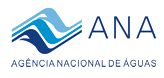 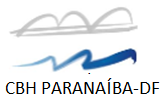 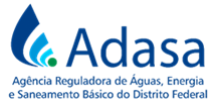 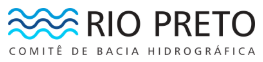 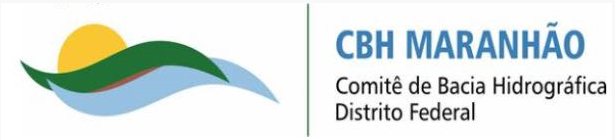 Procomitês - Planilhas de Certificação
Ciclo 1 - 2019
CBH Maranhão-DF
CBH Paranaíba-DF
CBH 
Preto-DF
* Atuação político-institucional – Programa de capacitação para professores da bacia/ Mapeamento de Nascentes
** Atuação político-institucional -  Pactuação para alocação negociada de água no Ribeirão Extrema e rio Jardim
Quadro de Metas Pactuadas
Quadro de Metas Pactuadas
CBH Maranhão-DF
Indicadores 1.5 a 1.7  -  Reuniões Ordinárias, quórum e conformidade documental
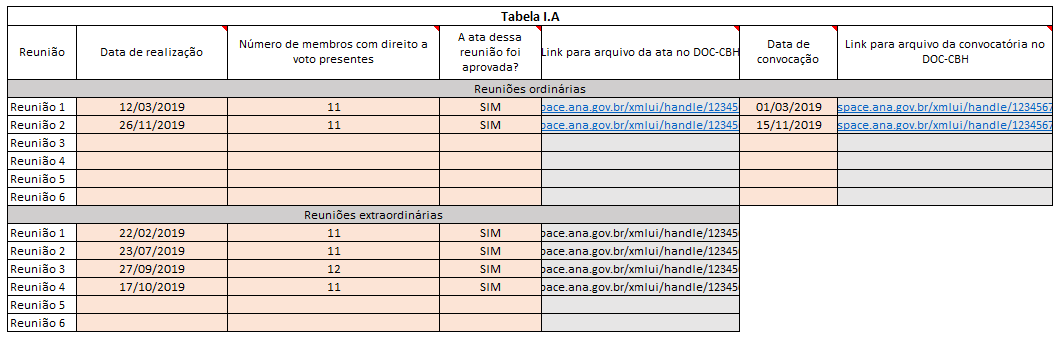 CBH Paranaíba-DF
Indicadores 1.5 a 1.7  -  Reuniões Ordinárias, quórum e conformidade documental
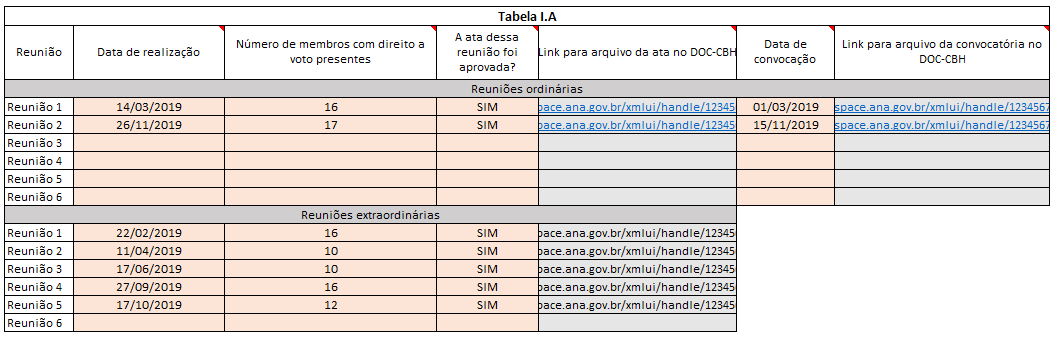 CBH Preto-DF
Indicadores 1.5 a 1.7  -  Reuniões Ordinárias, quórum e conformidade documental
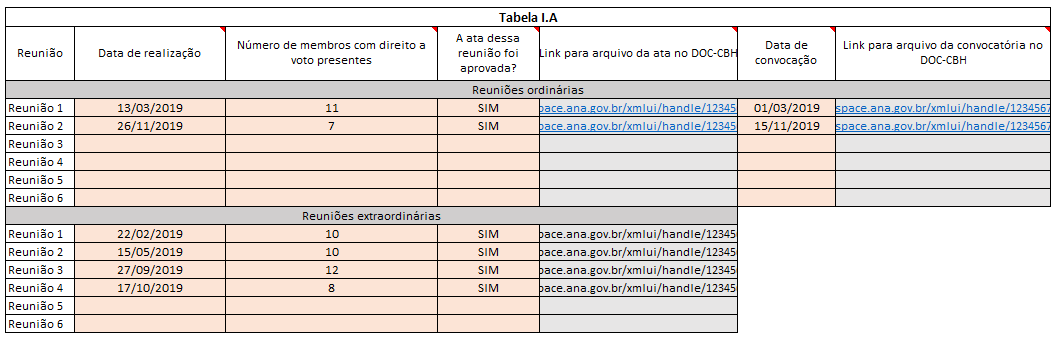 Quadro de Metas Pactuadas
Quadro de Metas Pactuadas
Quadro de Metas Pactuadas
Quadro de Metas Cumpridas
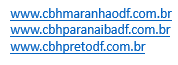 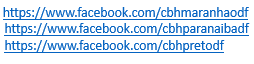 Quadro de Metas Cumpridas
Meta IV.1
CBH Maranhão-DF
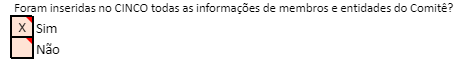 Quadro de Metas Pactuadas
Metas IV.2 e IV.3
CBH Maranhão-DF
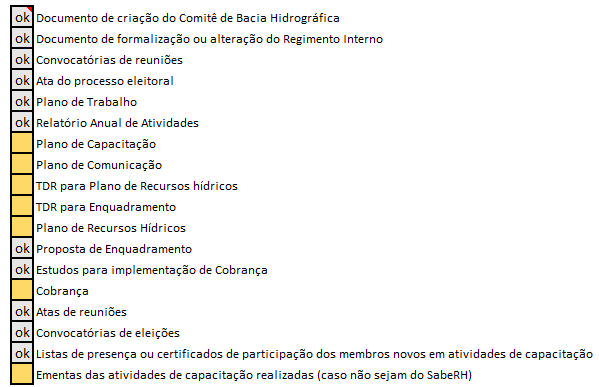 Quadro de Metas Cumpridas
Meta IV.1
CBH Paranaíba-DF
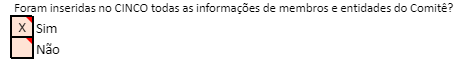 Quadro de Metas Pactuadas
Metas IV.2 e IV.3
CBH Paranaíba-DF
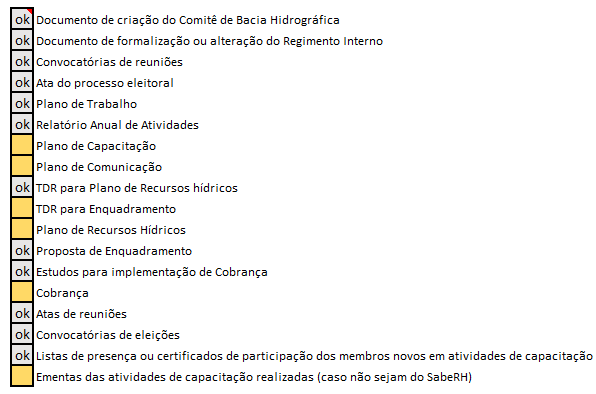 Quadro de Metas Cumpridas
Meta IV.1
CBH Preto-DF
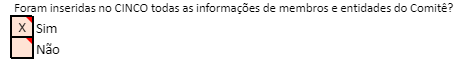 Quadro de Metas Pactuadas
Metas IV.2 e IV.3
CBH Preto-DF
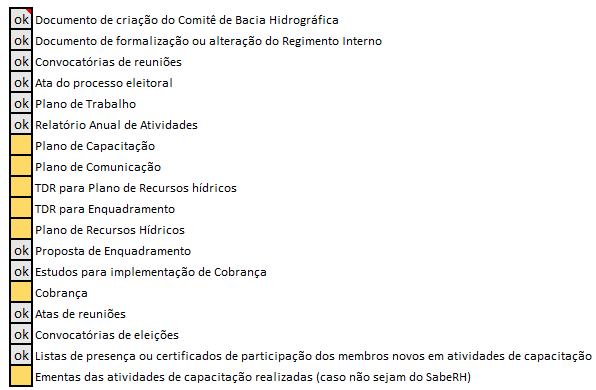 CBH Maranhão-DF
Quadro de Metas Pactuadas
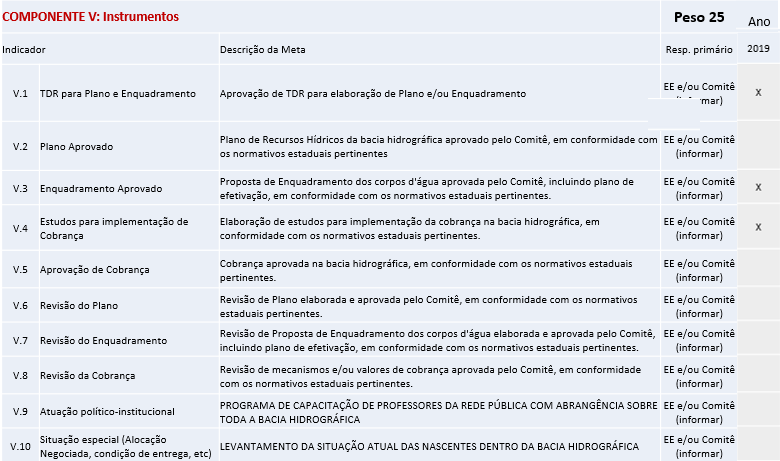 CBH Maranhão-DF
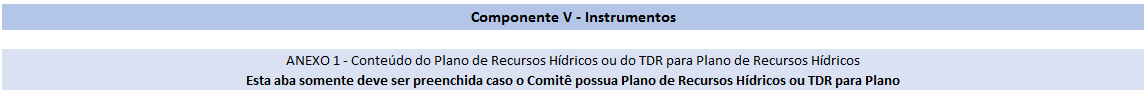 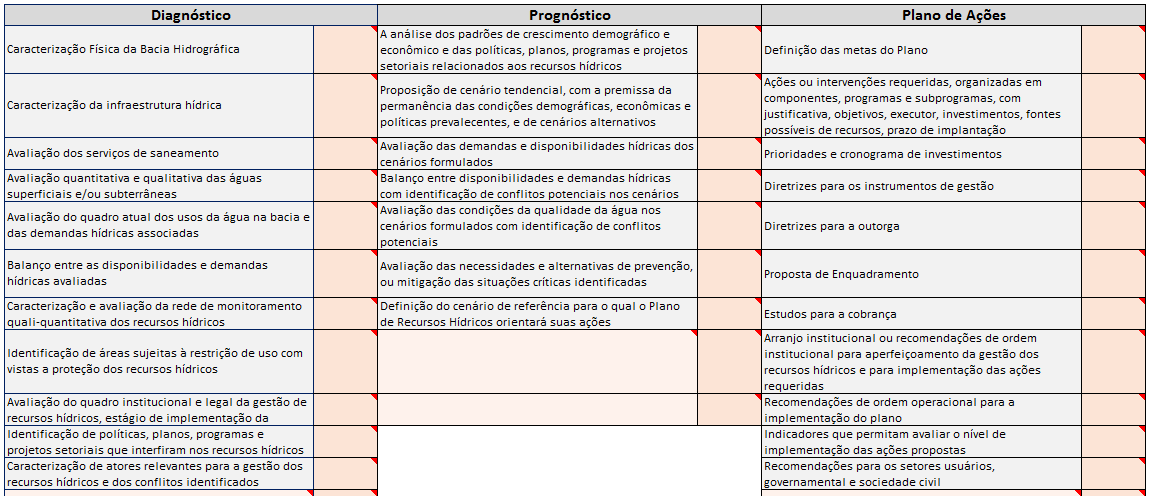 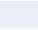 CBH Maranhão-DF
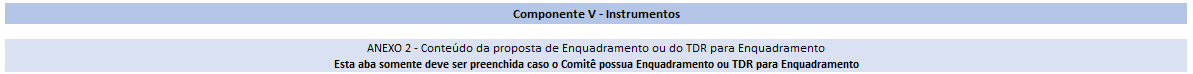 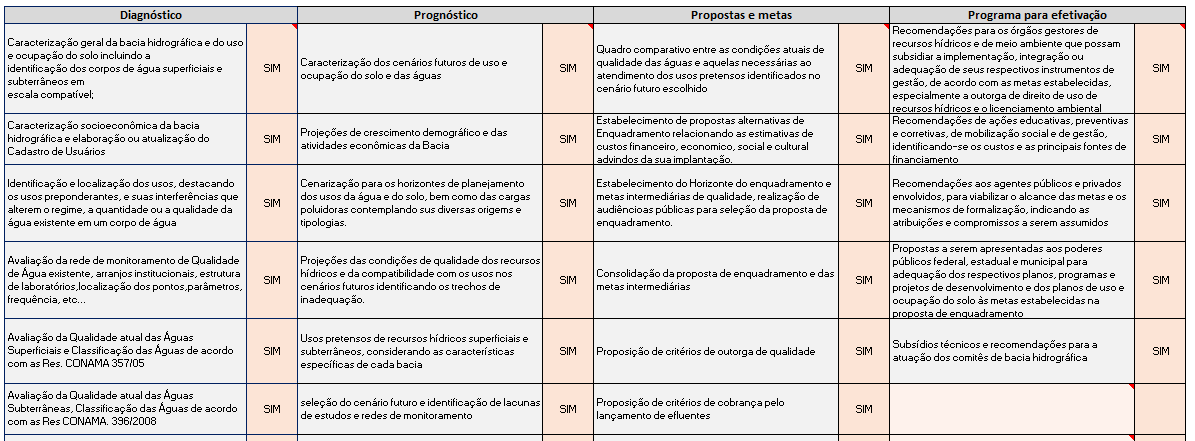 CBH Maranhão-DF
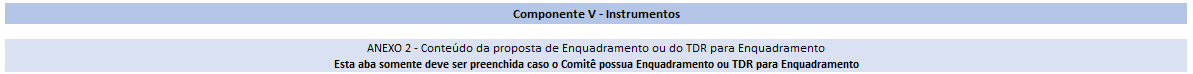 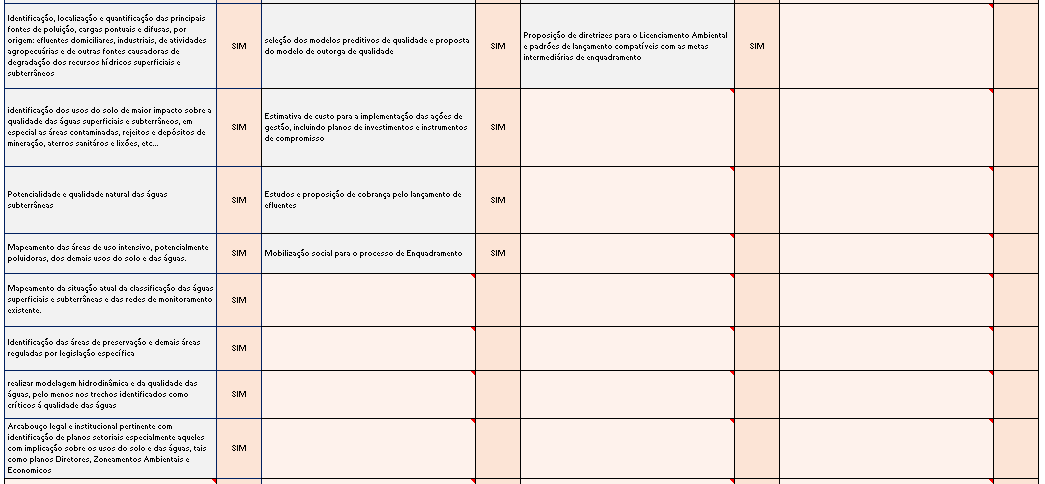 CBH Maranhão-DF
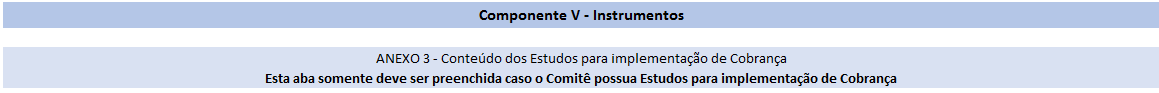 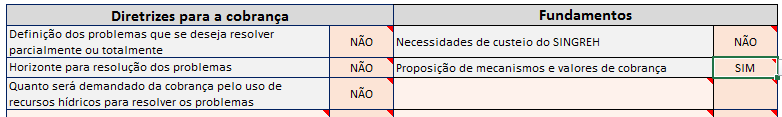 CBH Paranaíba-DF
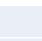 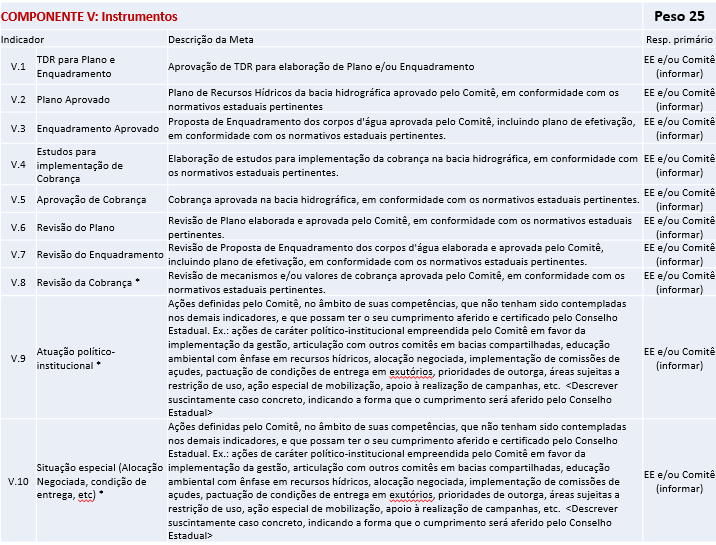 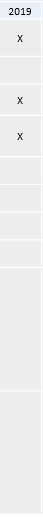 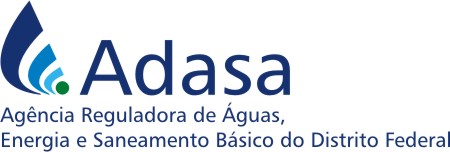 CBH Paranaíba-DF
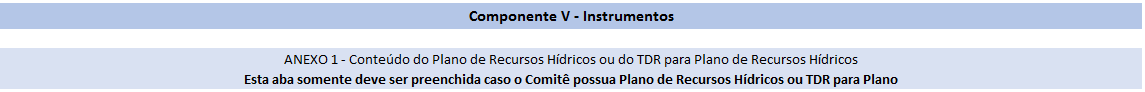 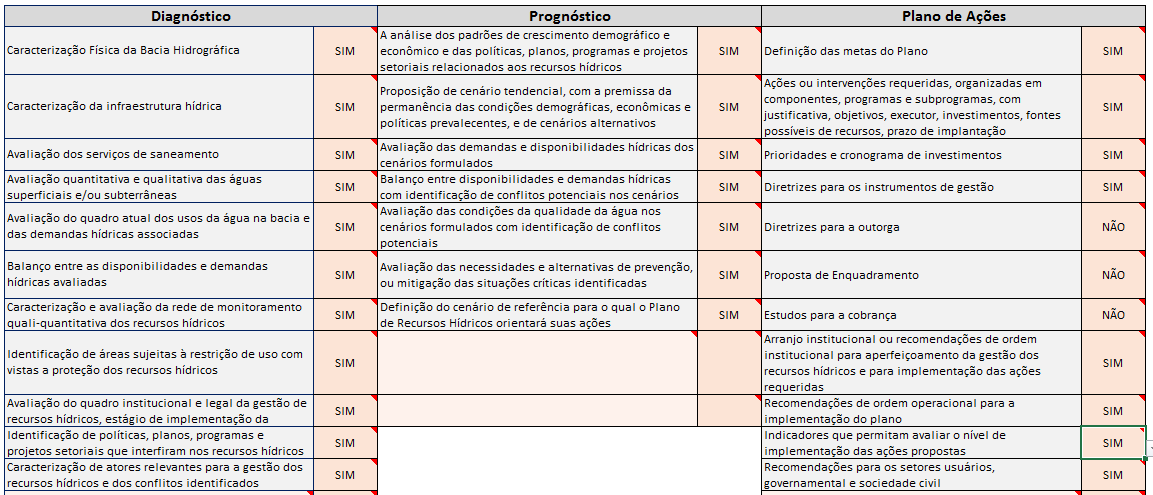 CBH Paranaíba-DF
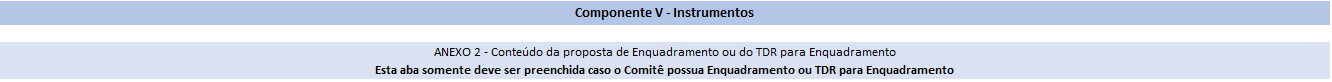 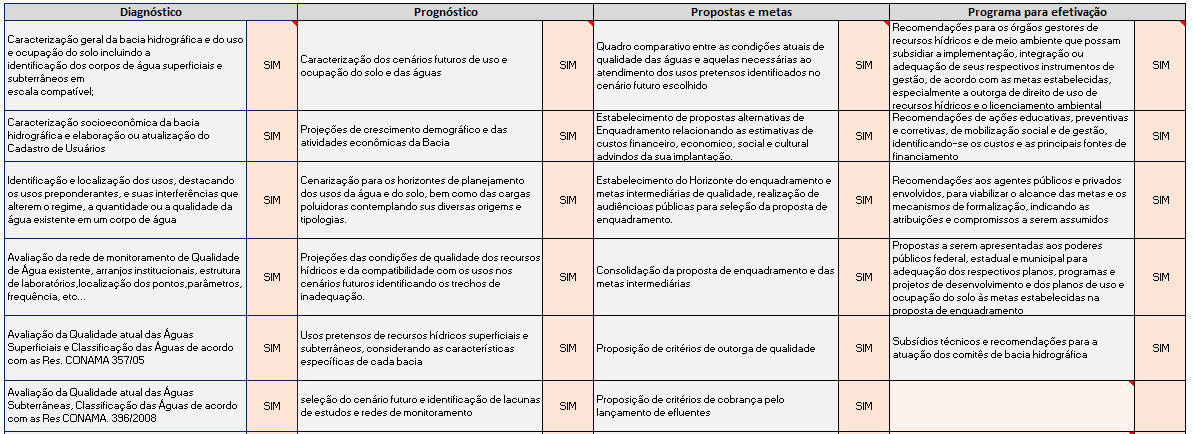 CBH Paranaíba-DF
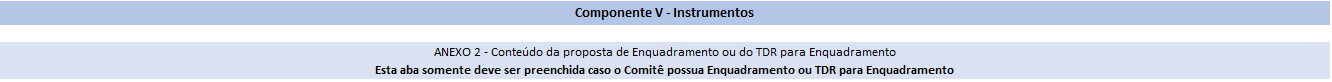 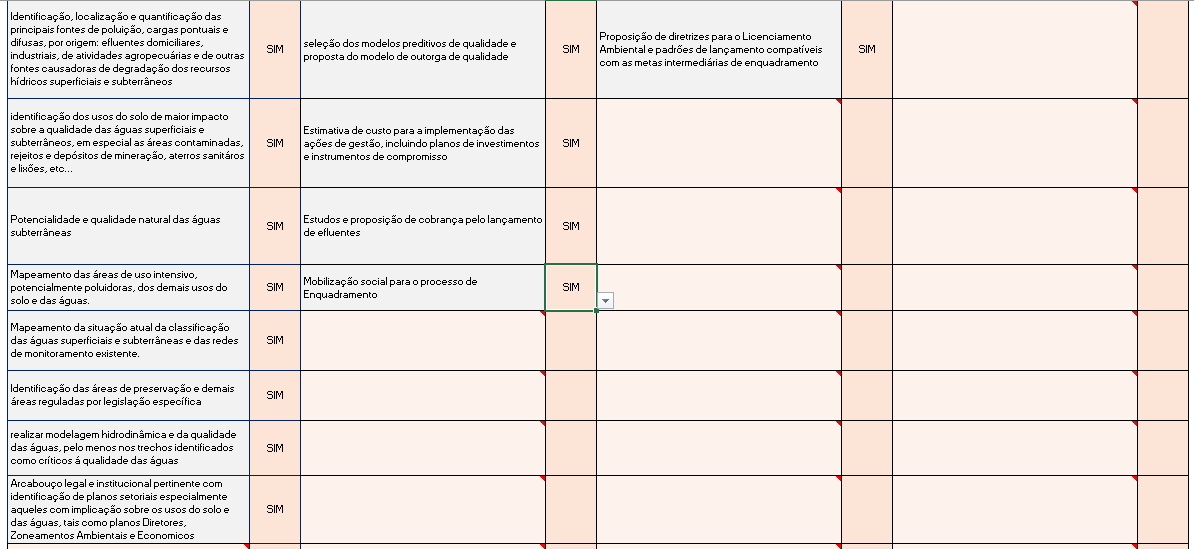 CBH Paranaíba-DF
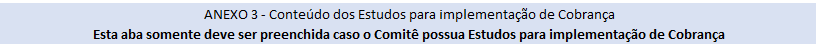 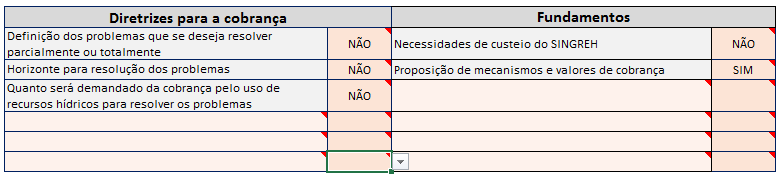 CBH Preto-DF
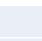 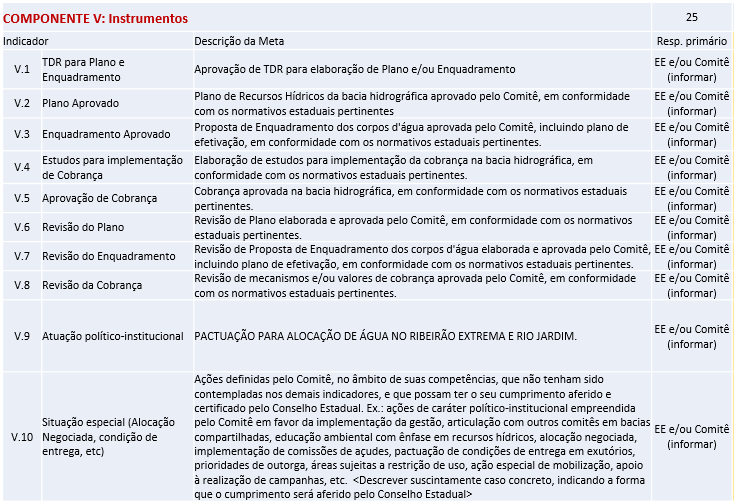 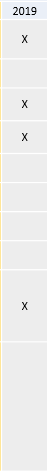 CBH Preto-DF
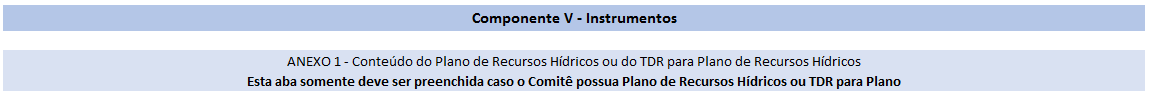 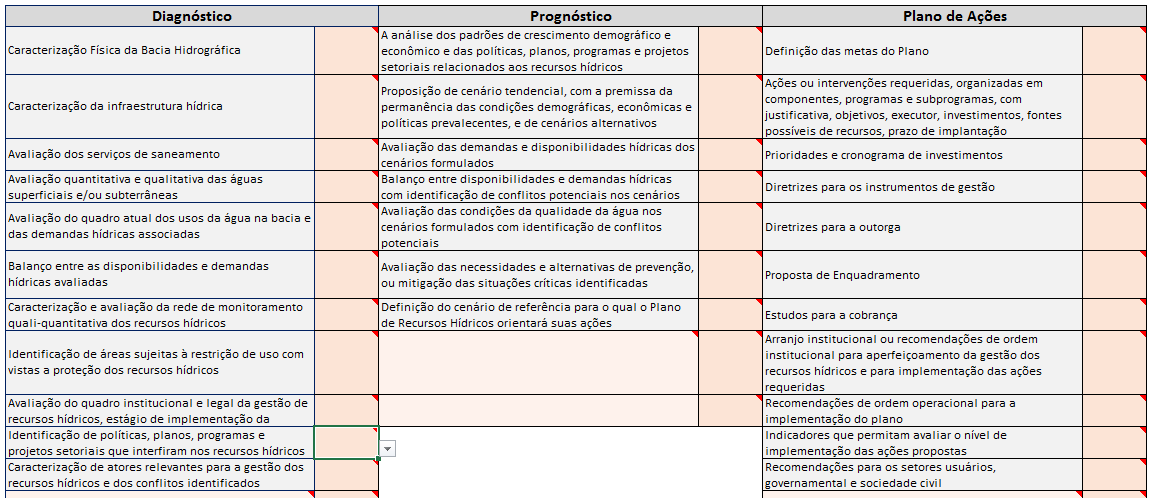 CBH Preto-DF
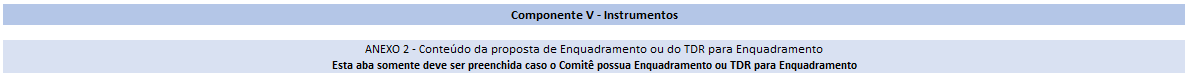 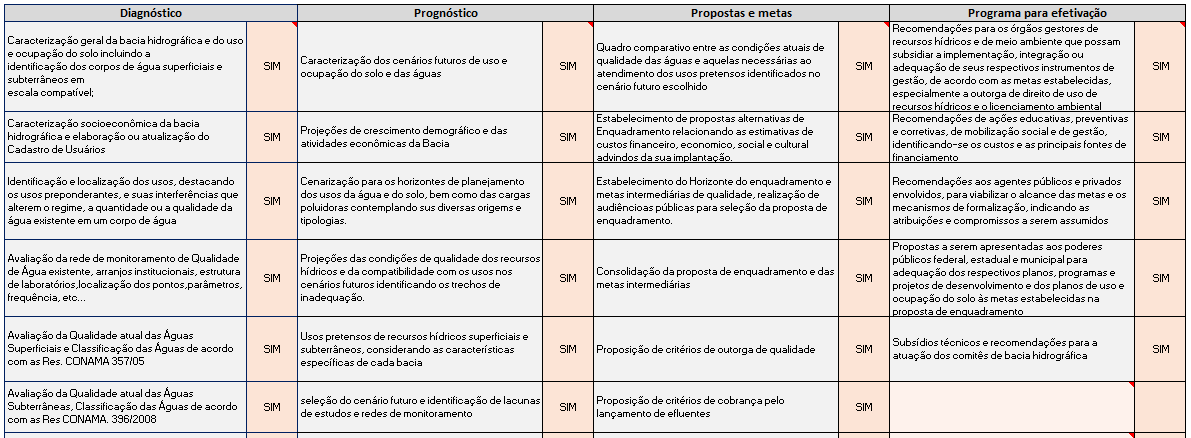 CBH Preto-DF
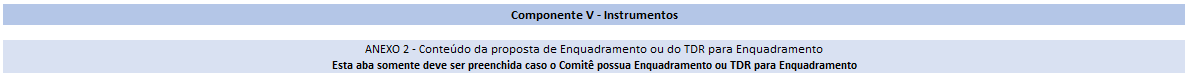 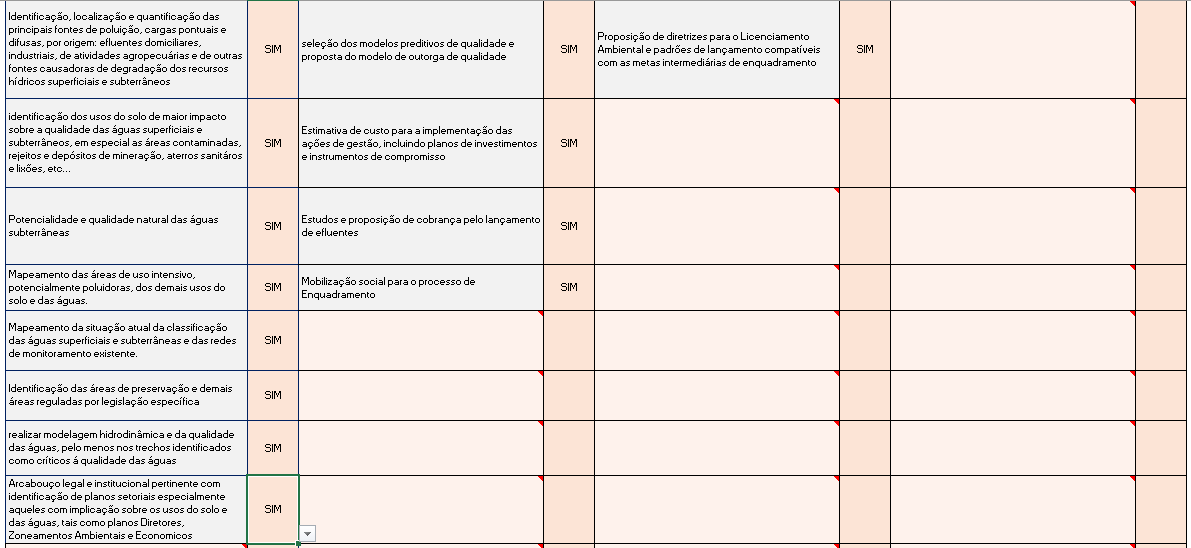 CBH Preto-DF
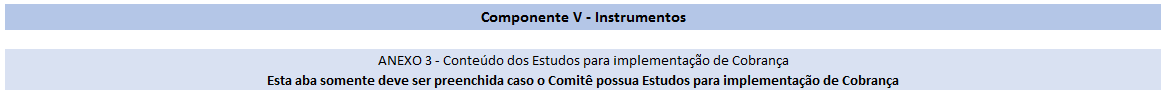 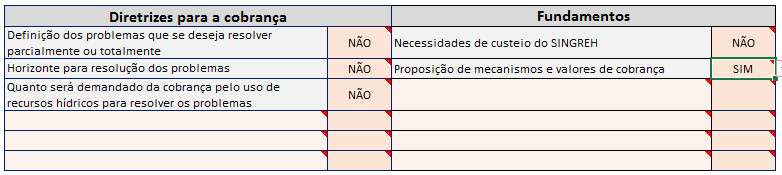 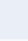 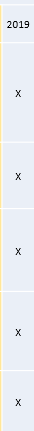 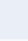 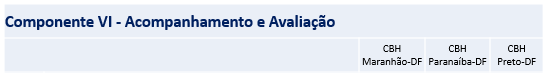 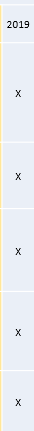 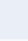 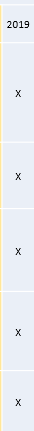 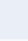 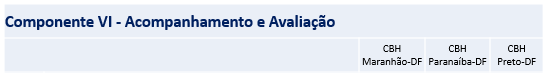 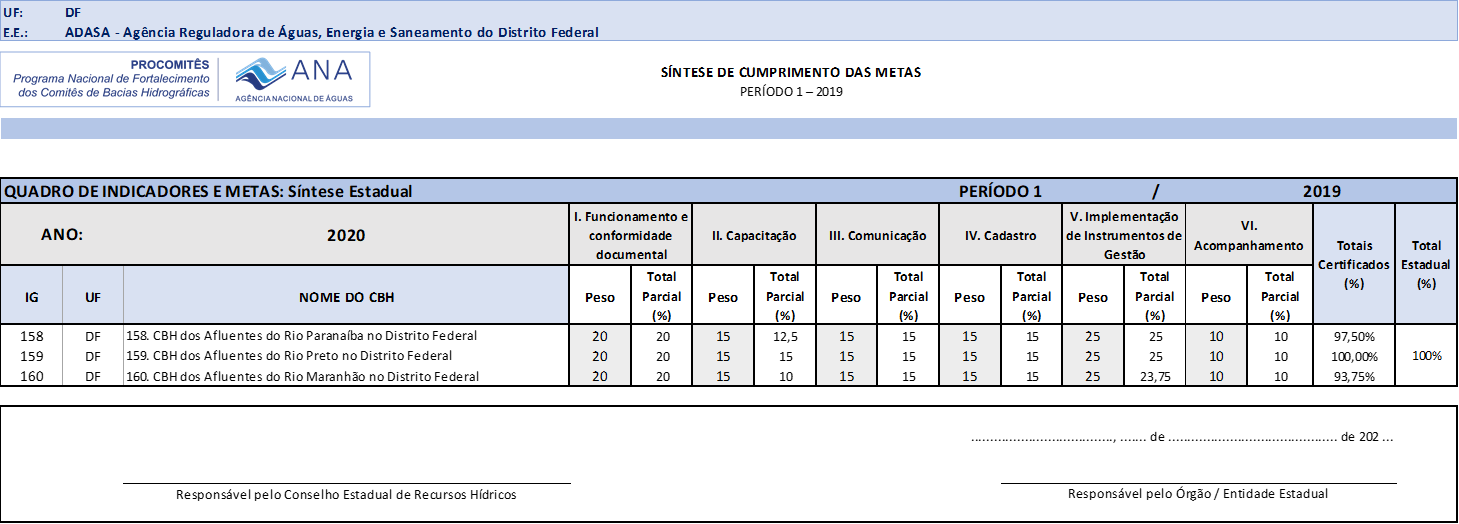 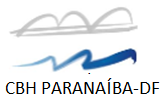 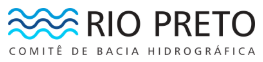 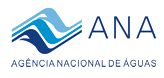 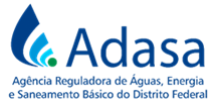 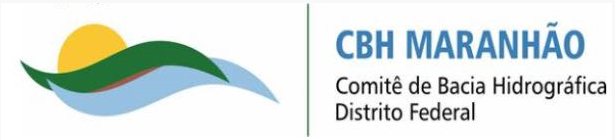 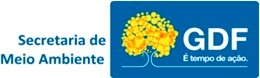 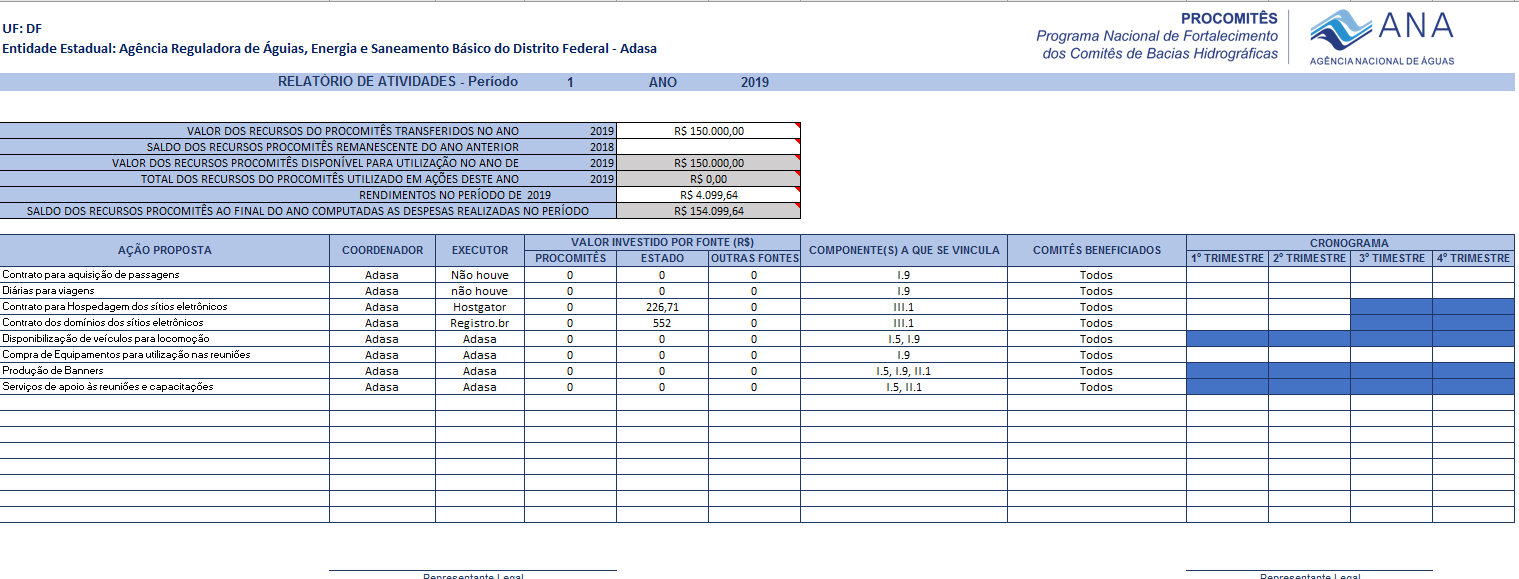 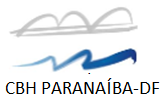 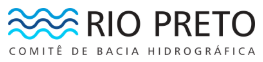 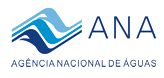 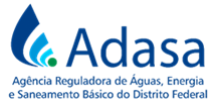 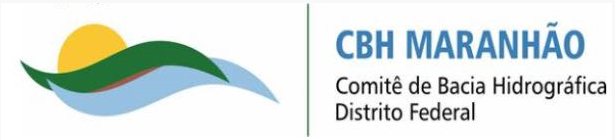 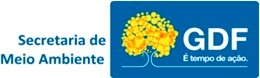 Obrigada!


Coordenação de Agência de Bacias Hidrográficas/SRH/ADASA
cabh@adasa.df.gov.br
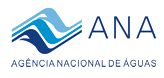 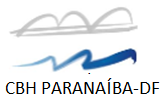 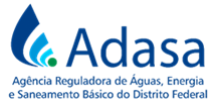 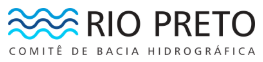 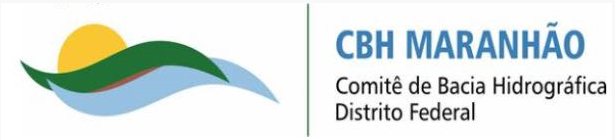